Портрет выпускника начальной школы
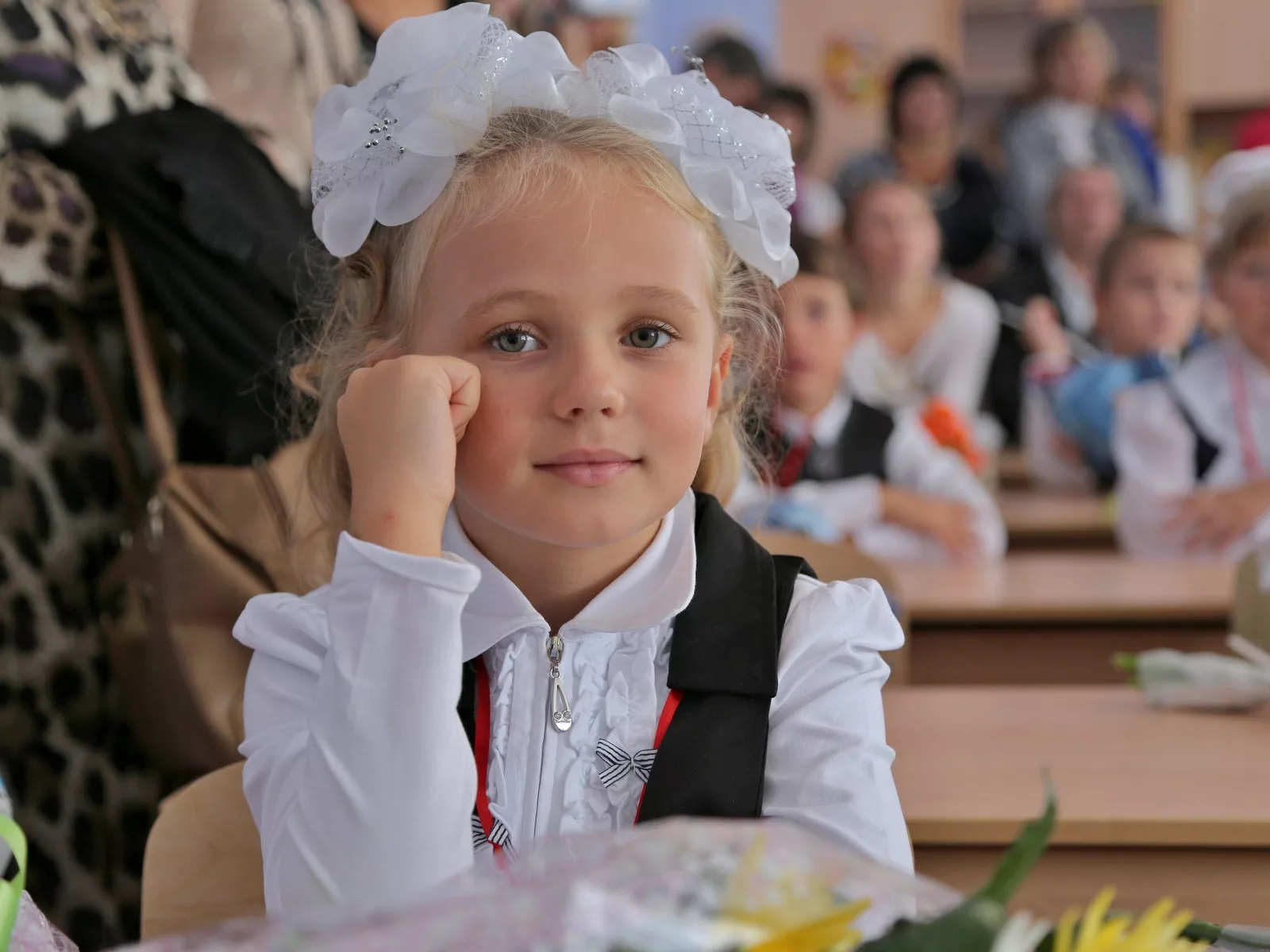 Работу выполнила:
студентка 29 группы
Петруша Полина
Любящий свой народ, свой край и свою родину
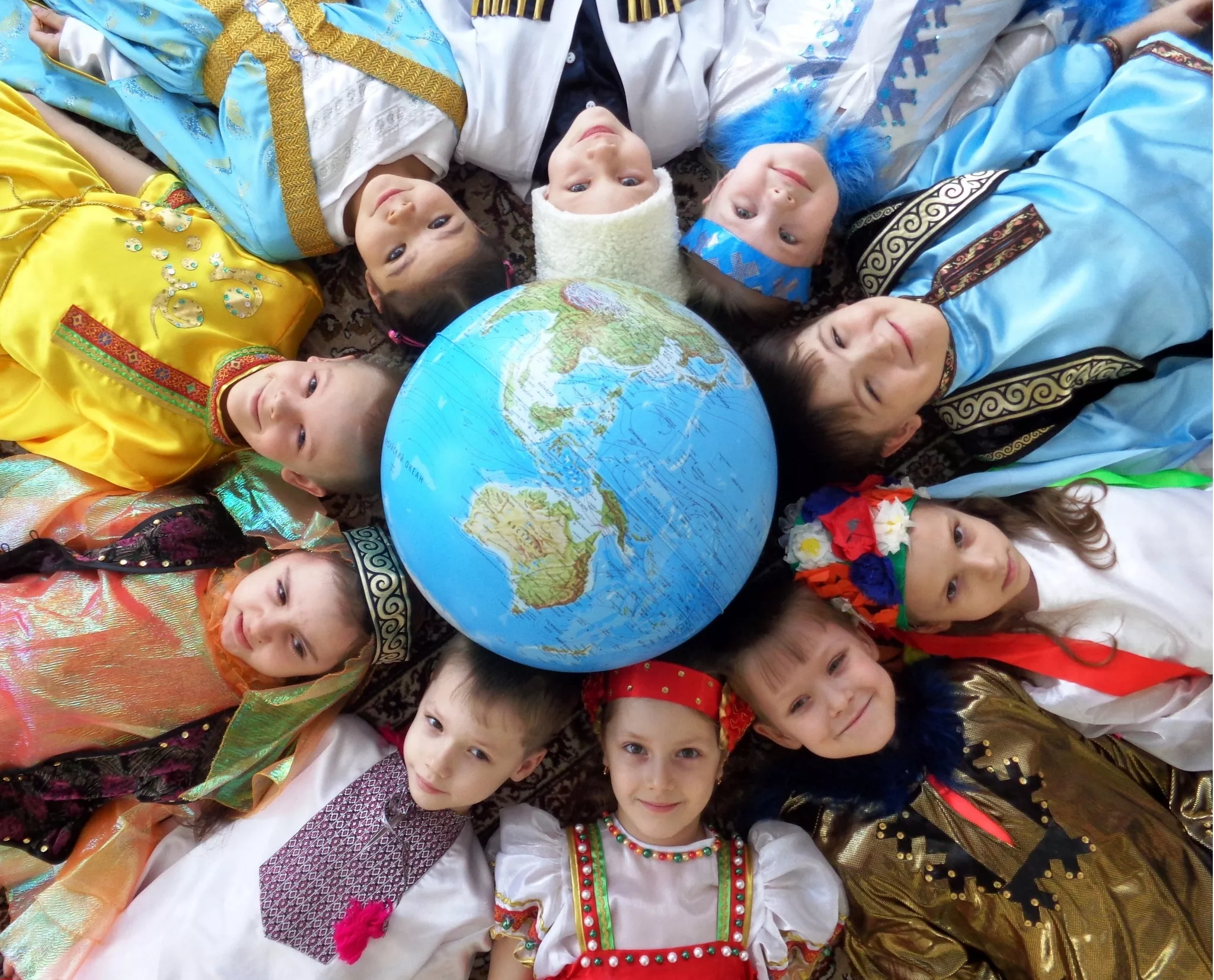 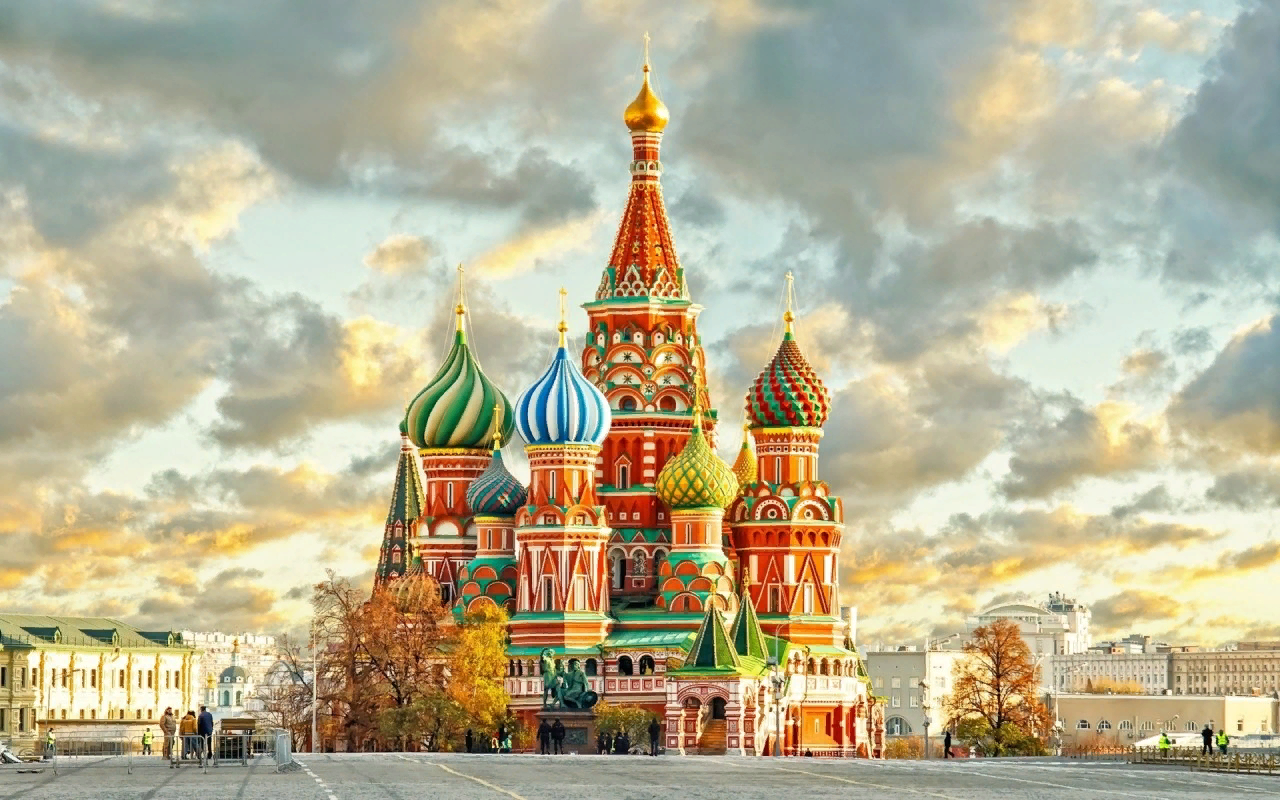 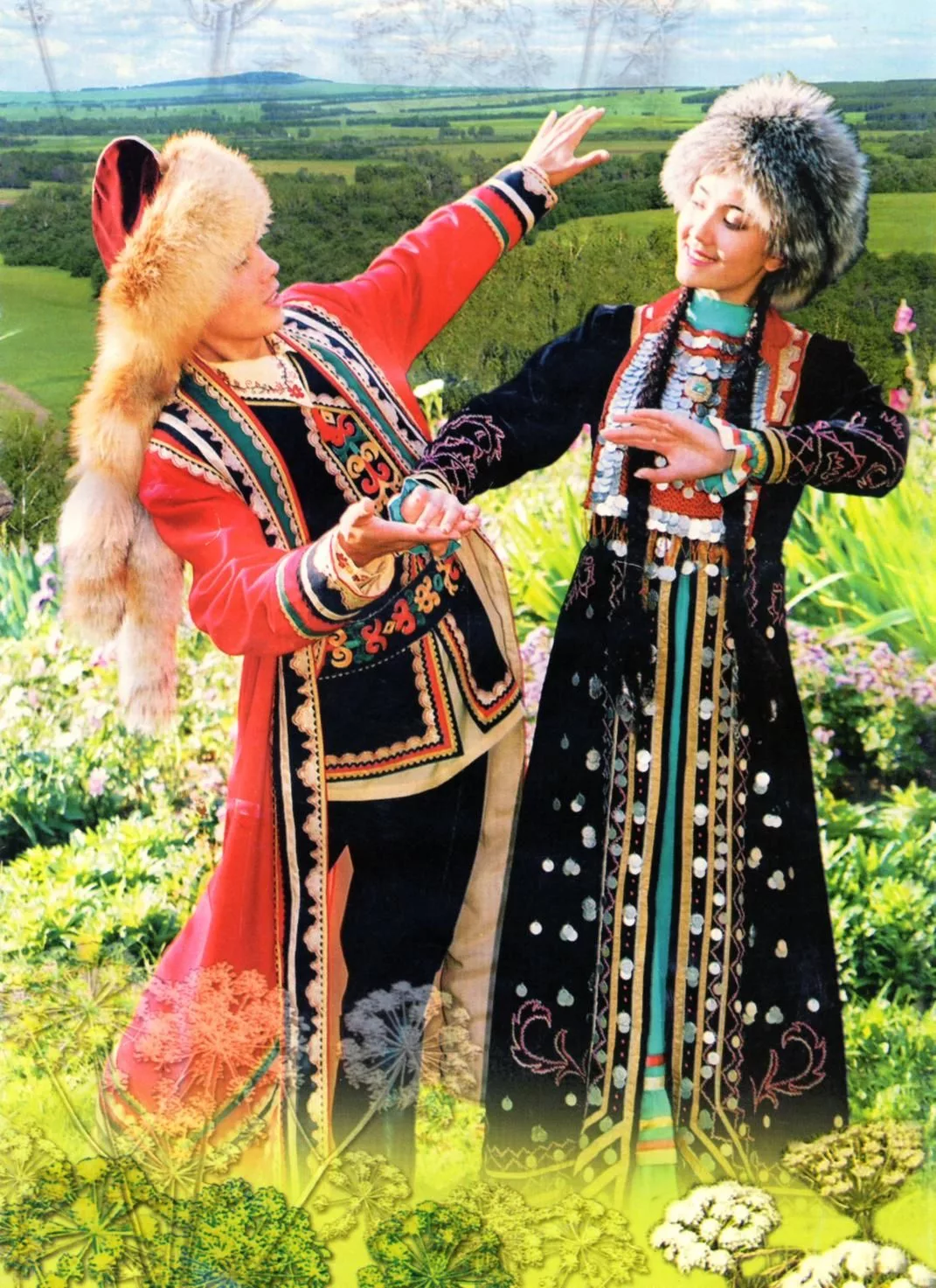 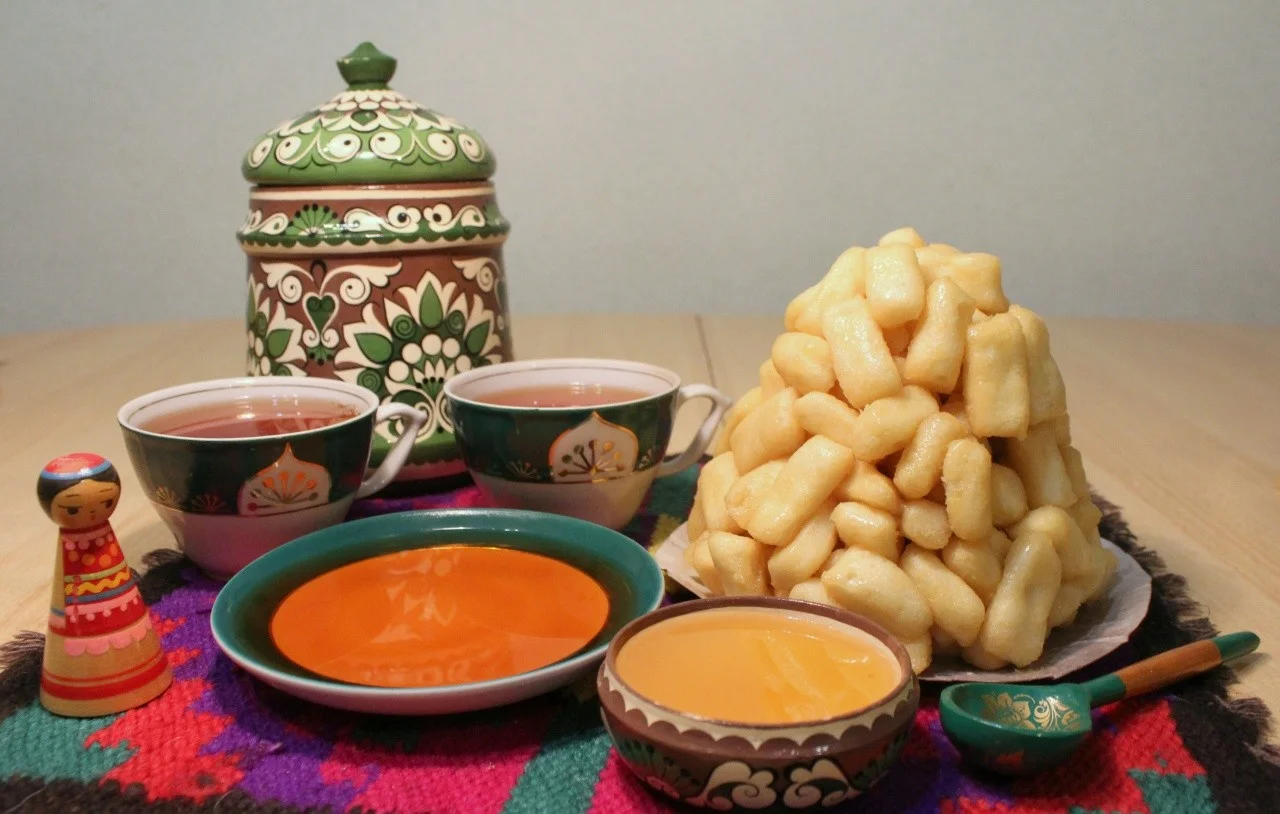 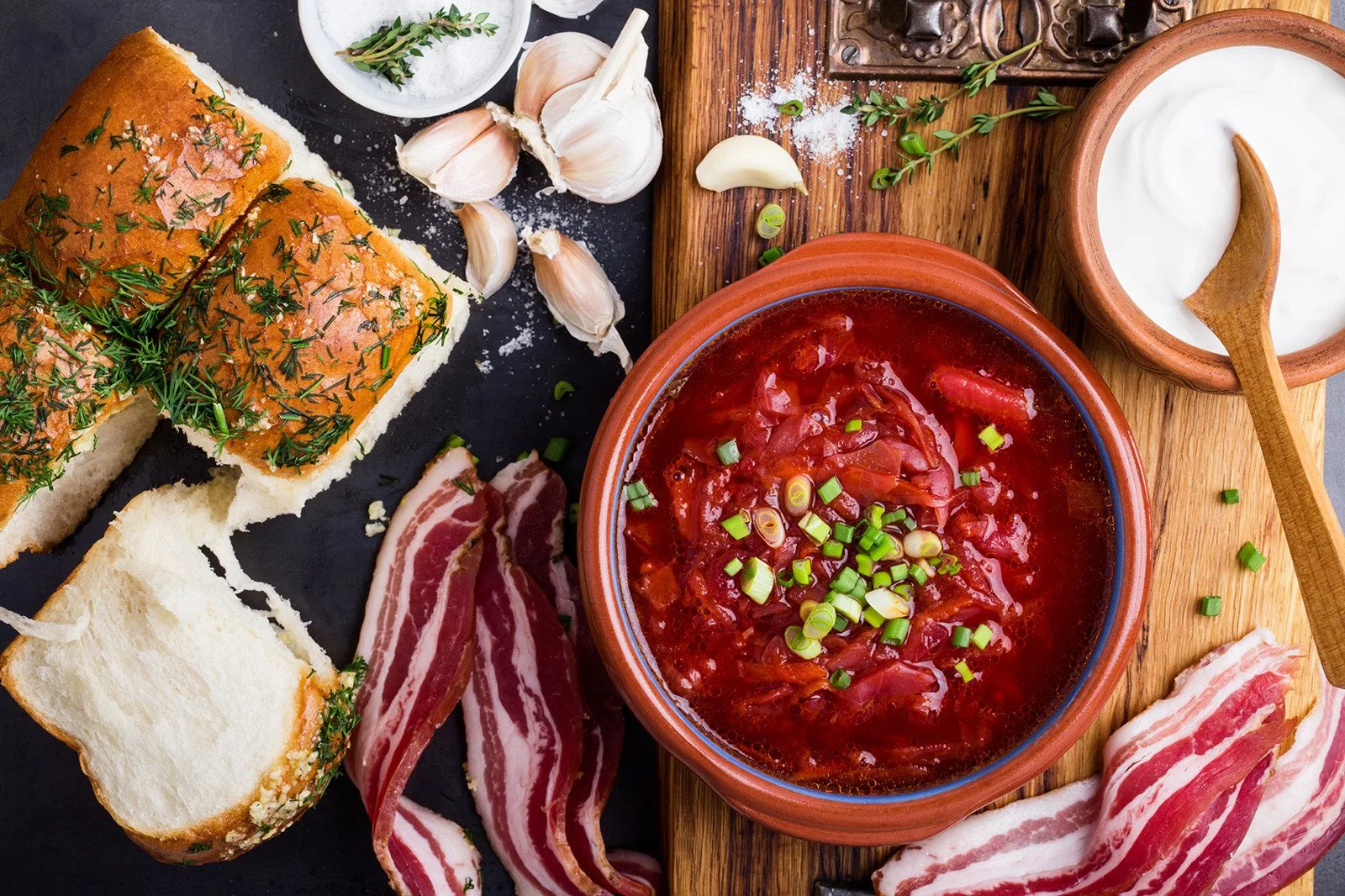 Уважающий и принимающий ценности семьи и общества
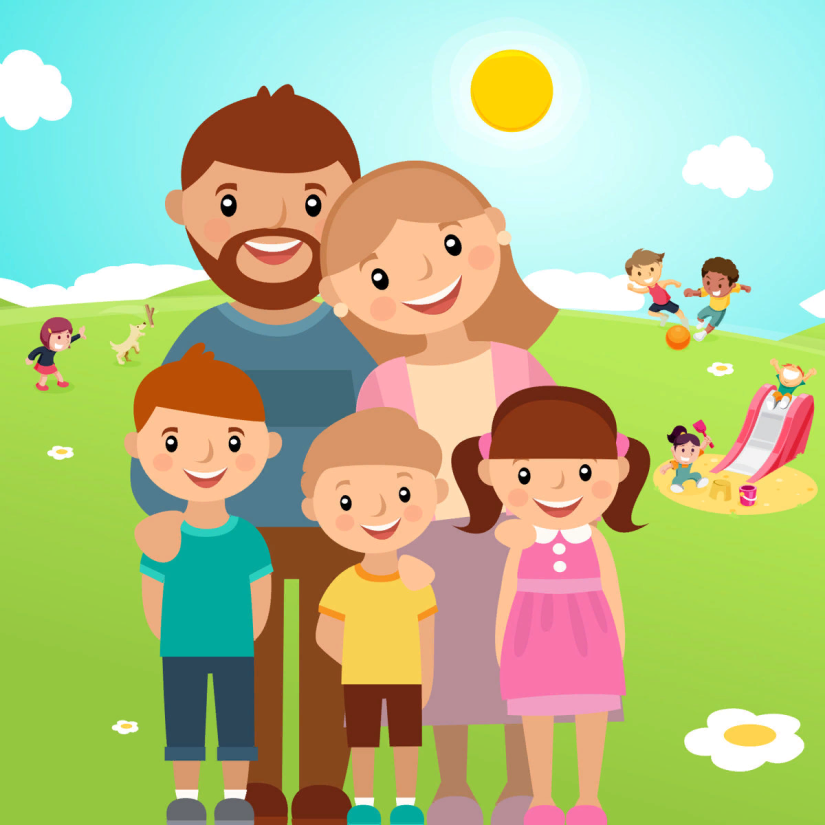 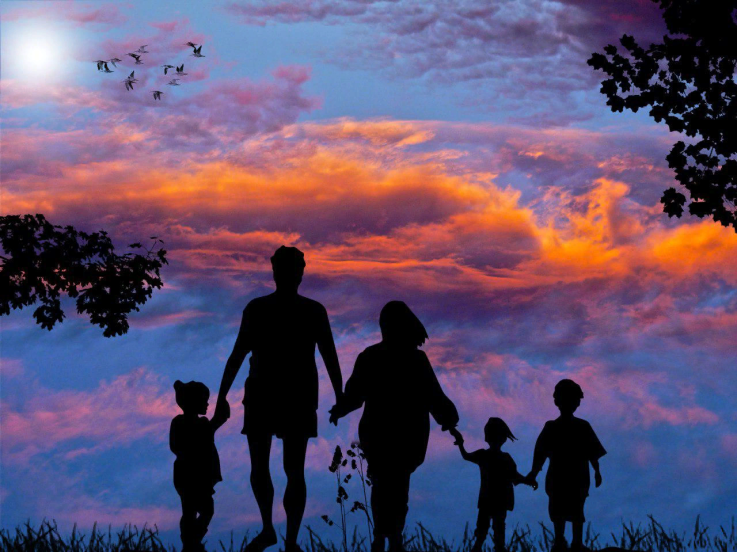 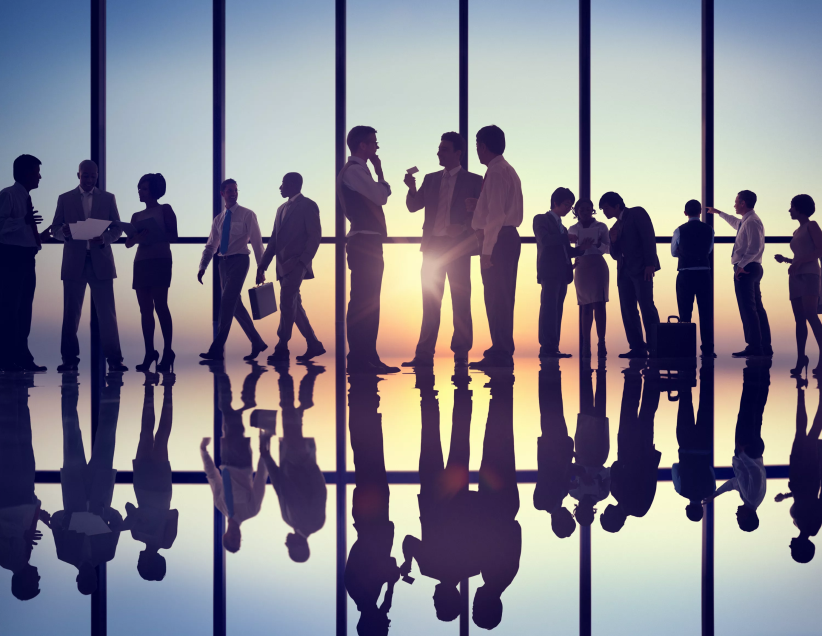 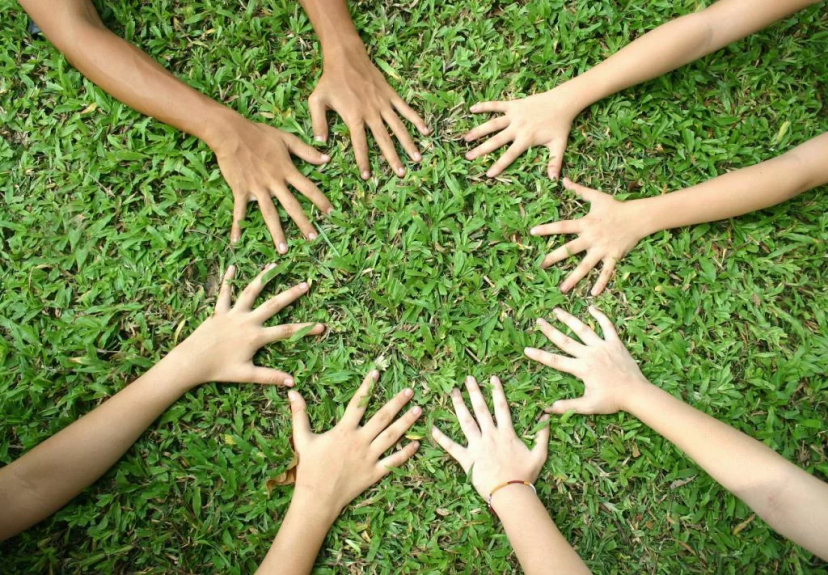 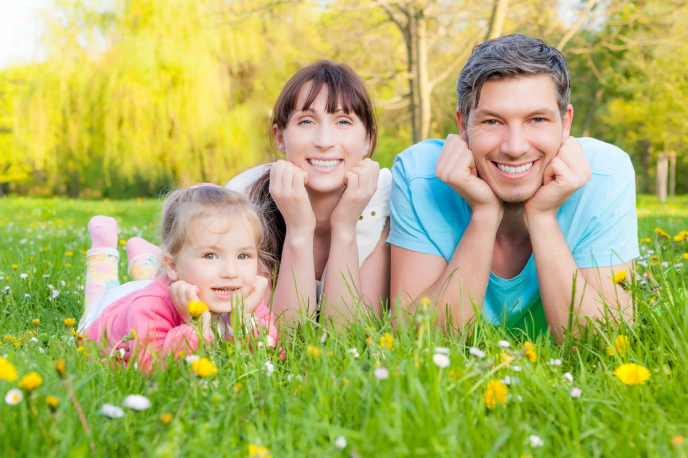 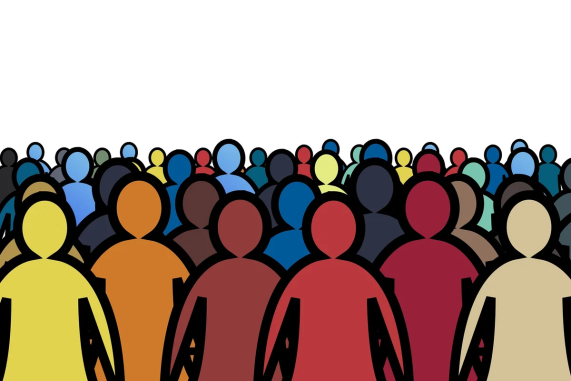 Любознательный, активно и заинтересованно познающий мир
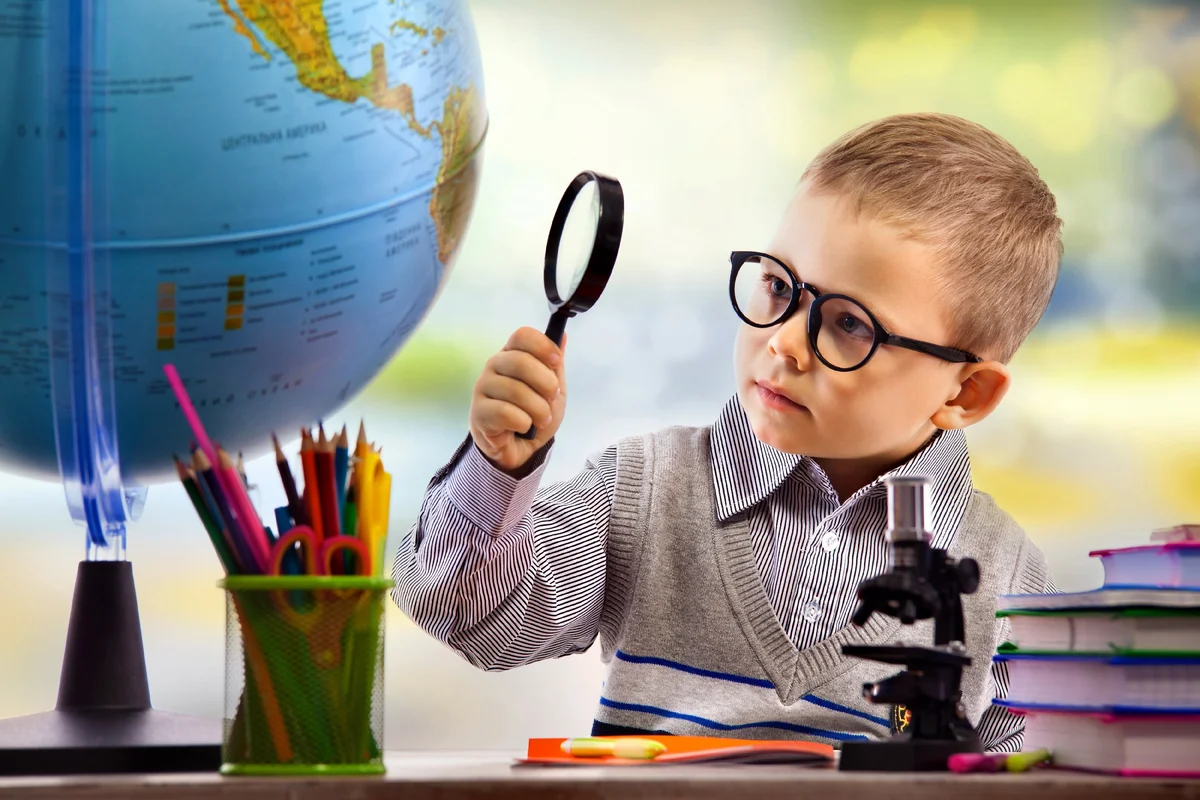 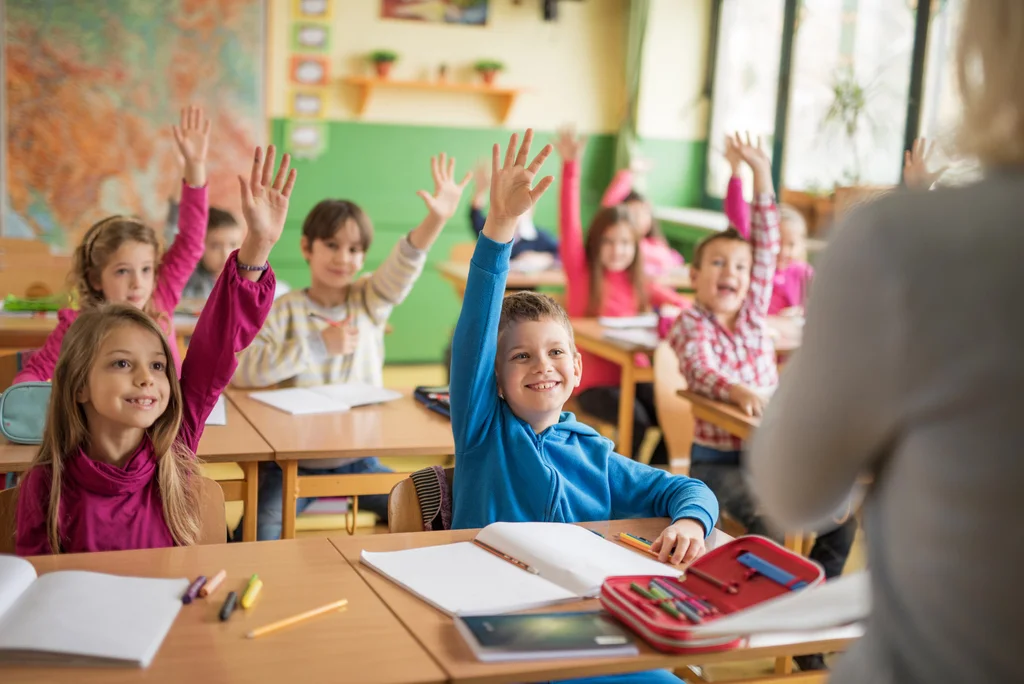 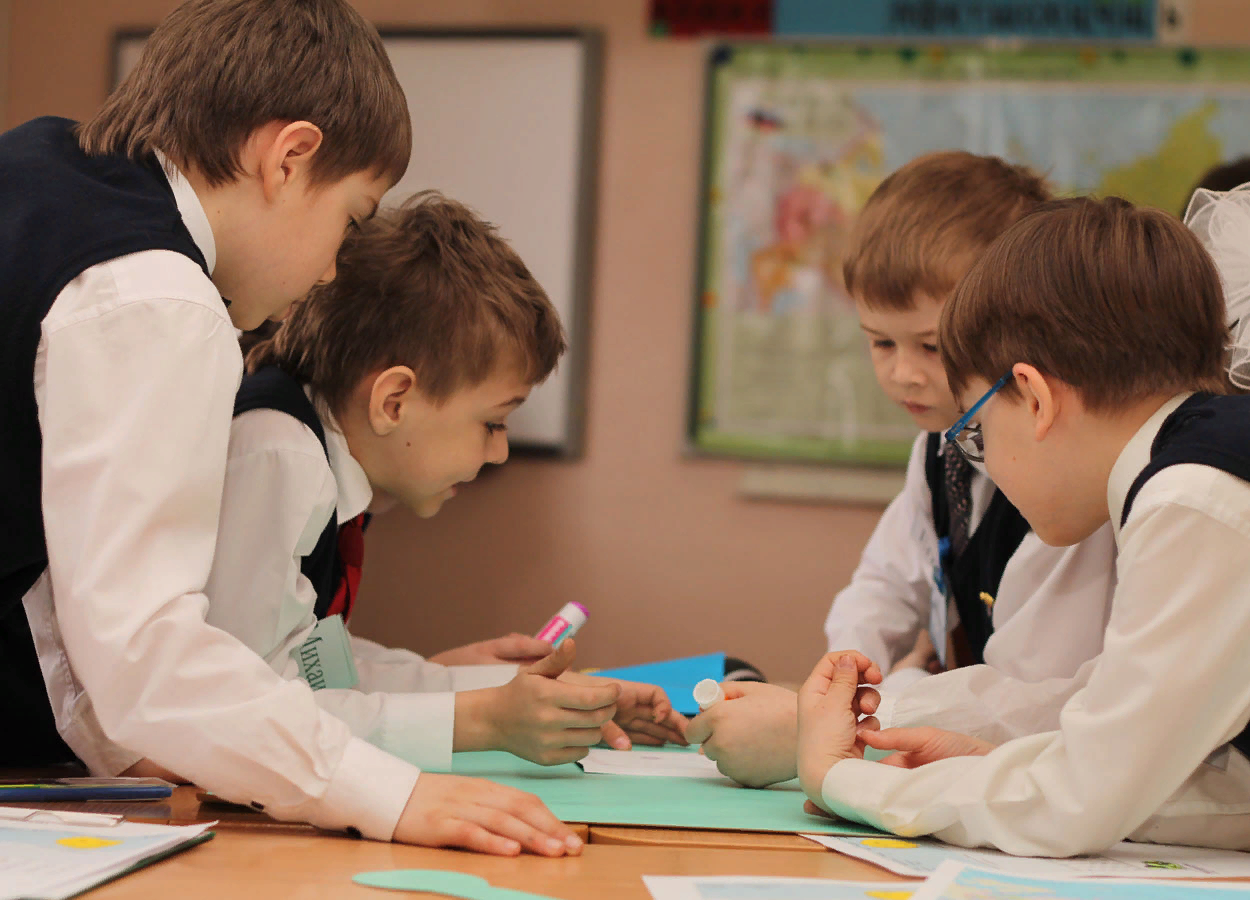 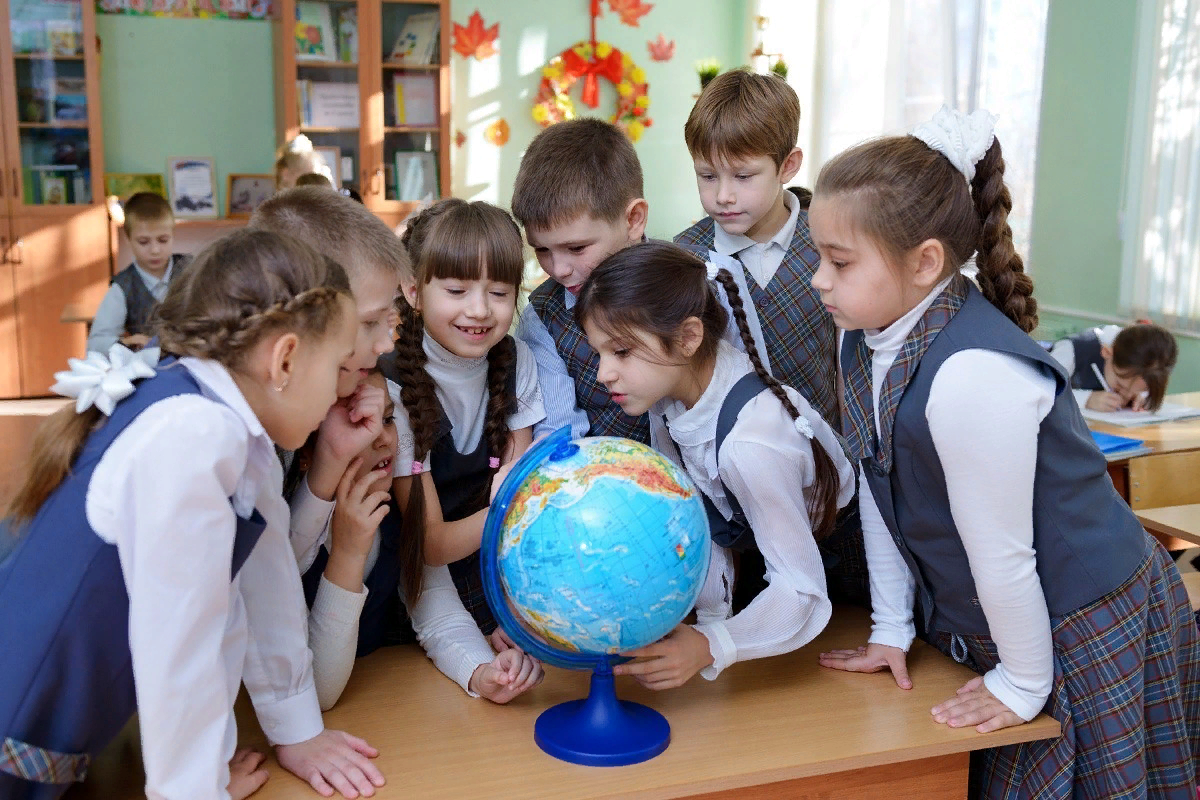 Владеющий основами умения учиться, способный к организации собственной деятельности
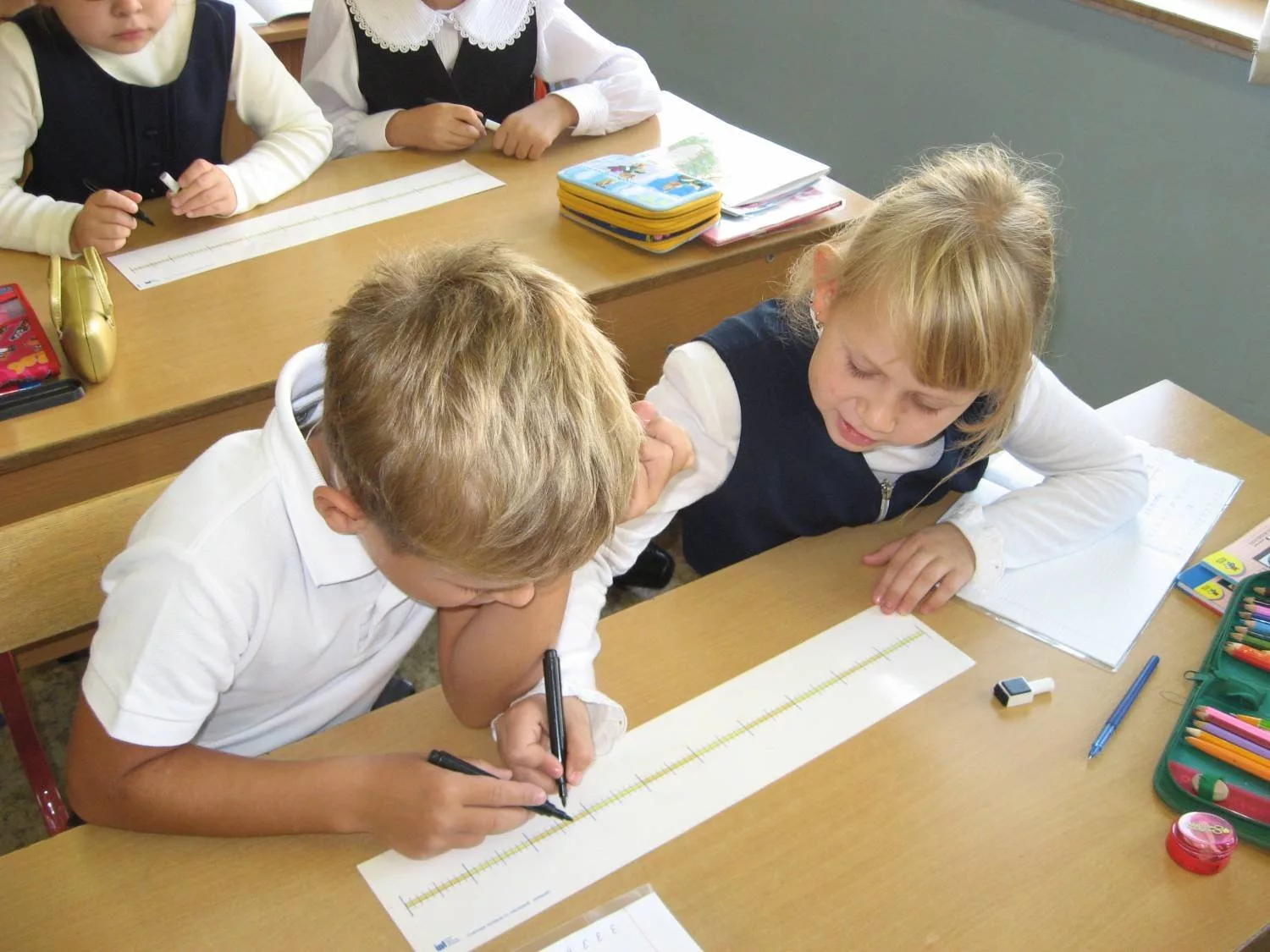 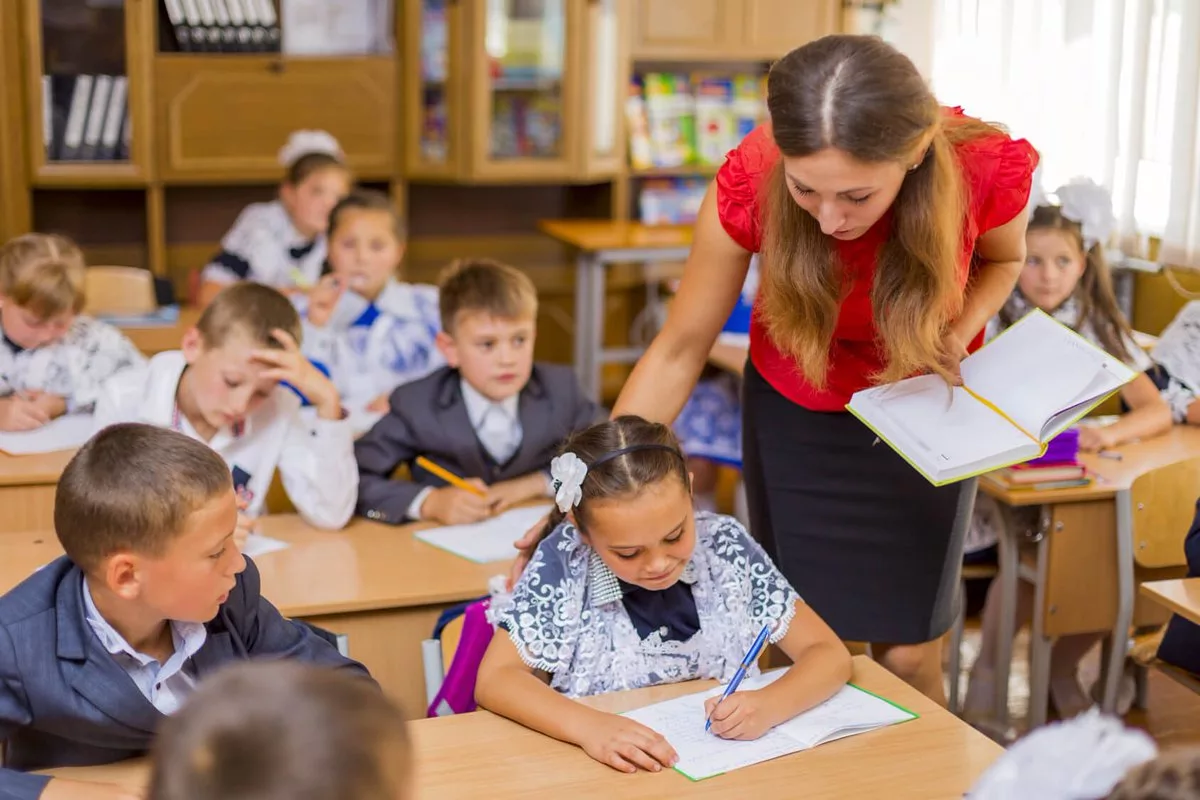 Тетради в портфеле 
шуршали,
Что в жизни важнее, 
решали.

Тетрадка в линейку
бормочет:
-Грамматика!
А в клетку тетрадка
ворчит:
-Математика!

На чём примирились
тетрадка
с тетрадкой,
Для нас до сих пор 
остаётся загадкой.
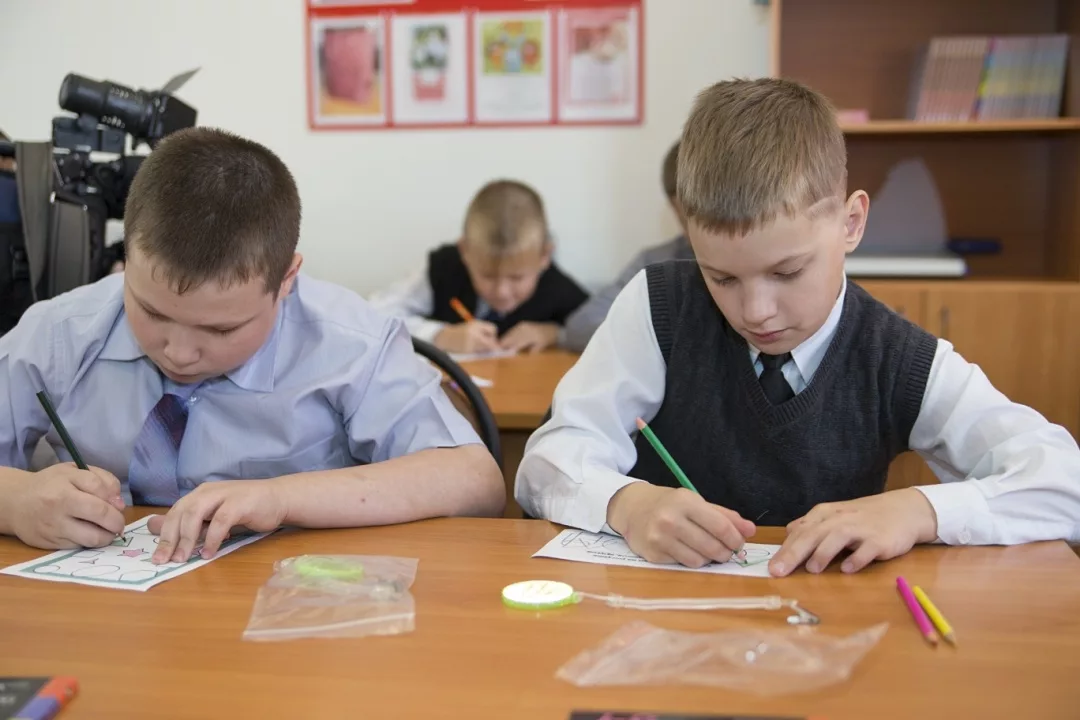 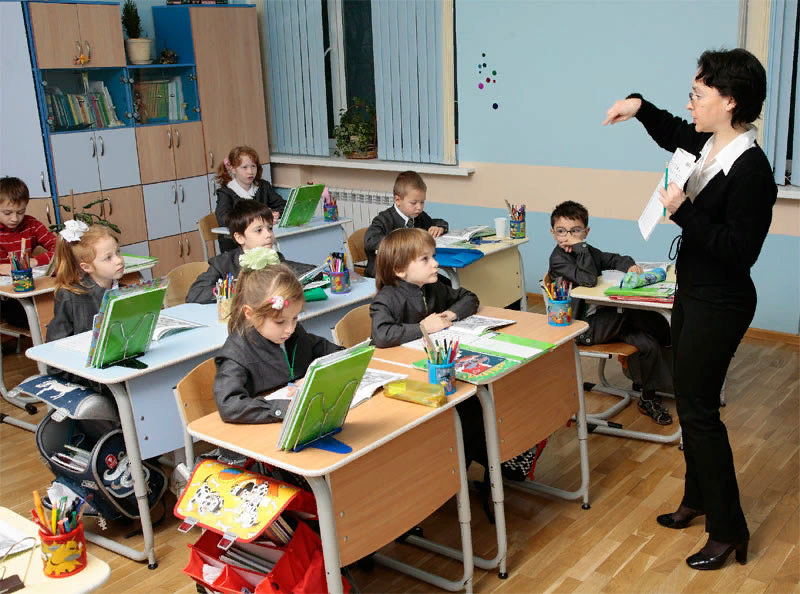 Готовый самостоятельно действовать и отвечать за свои поступки перед семьёй и обществом
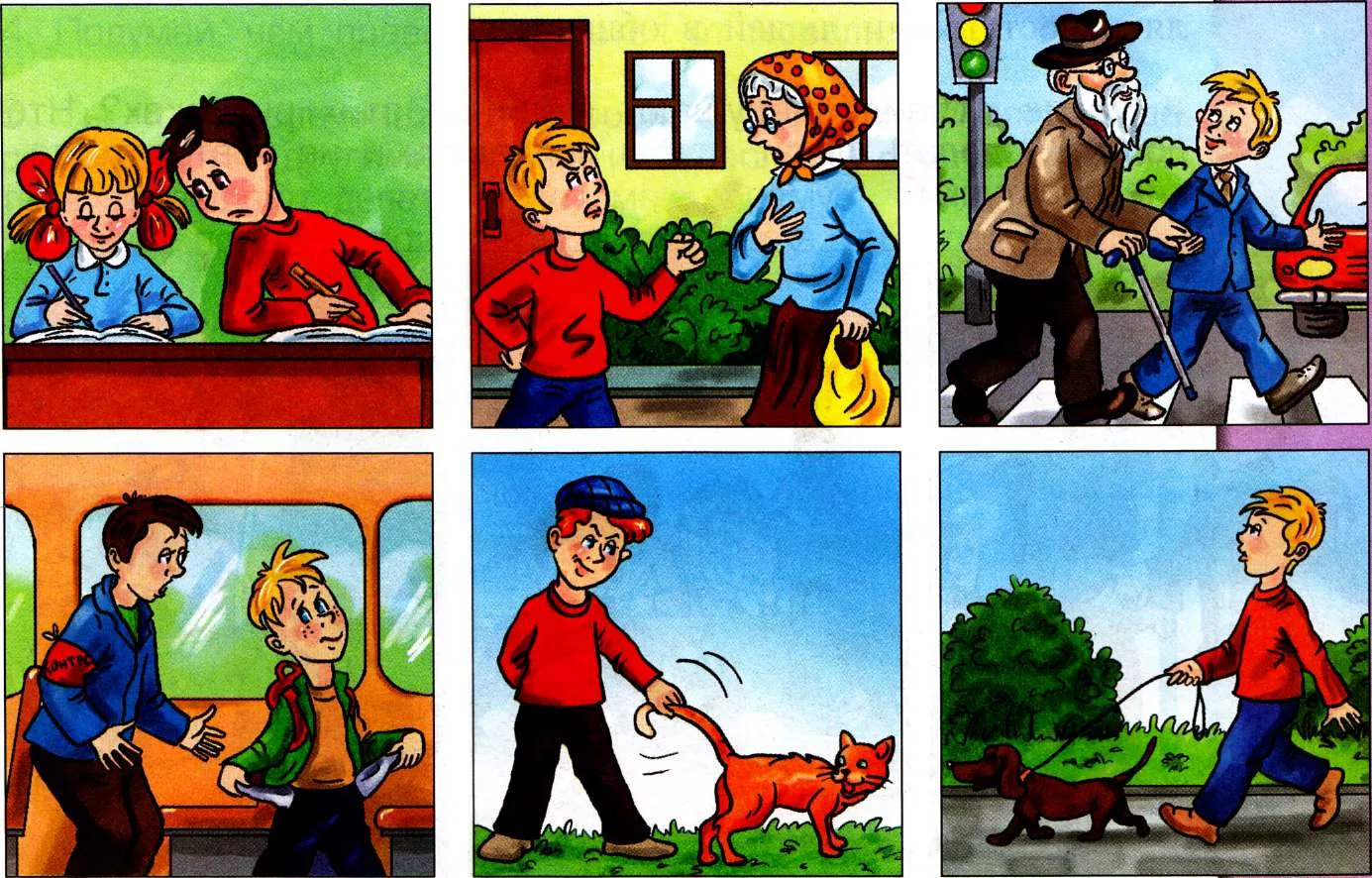 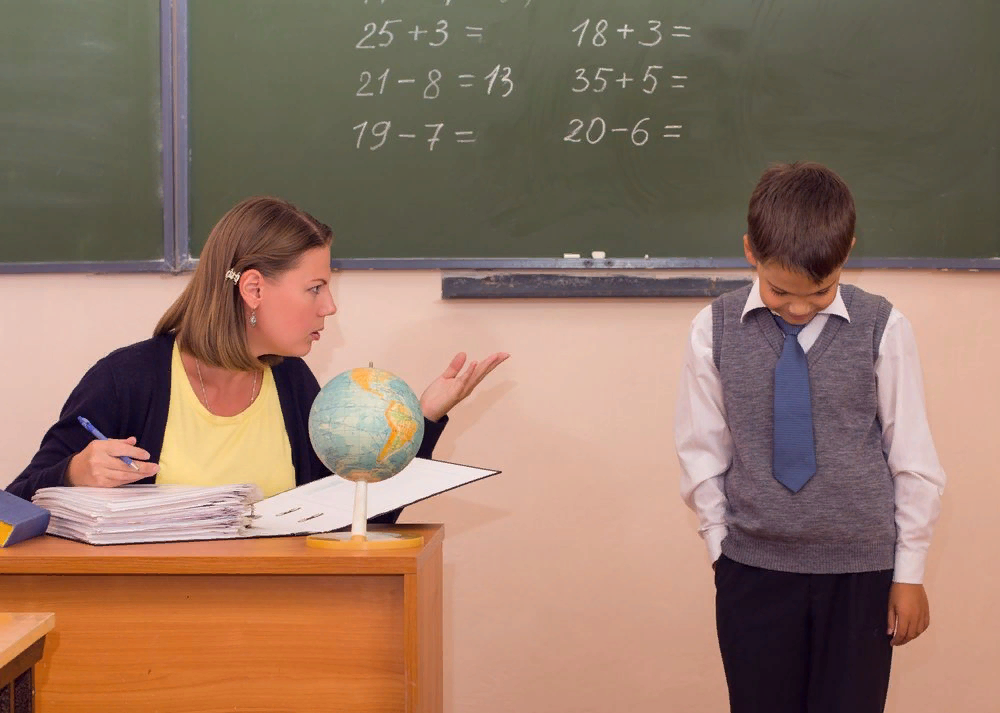 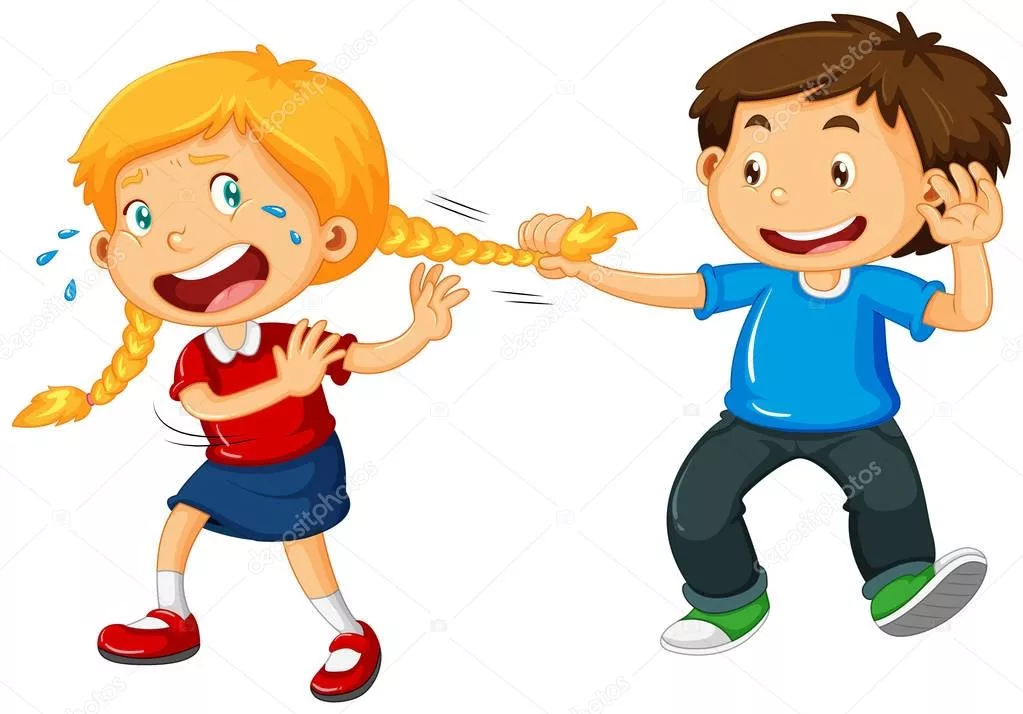 Крошка сын к отцу пришёл, и спросила кроха, что такое хорошо, что такое плохо?
Доброжелательный, умеющий слышать и слушать собеседника, обосновывать свою позицию, высказывать своё мнение
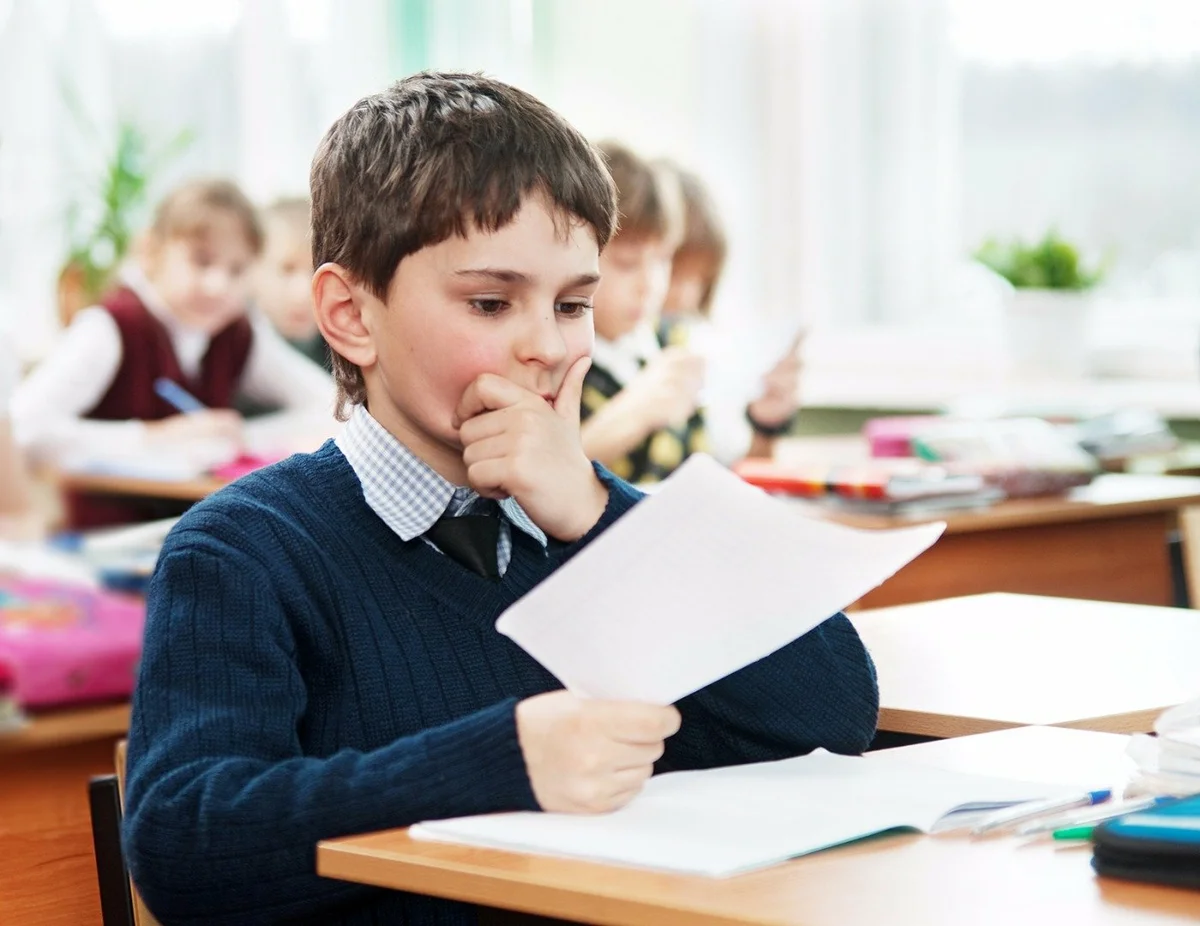 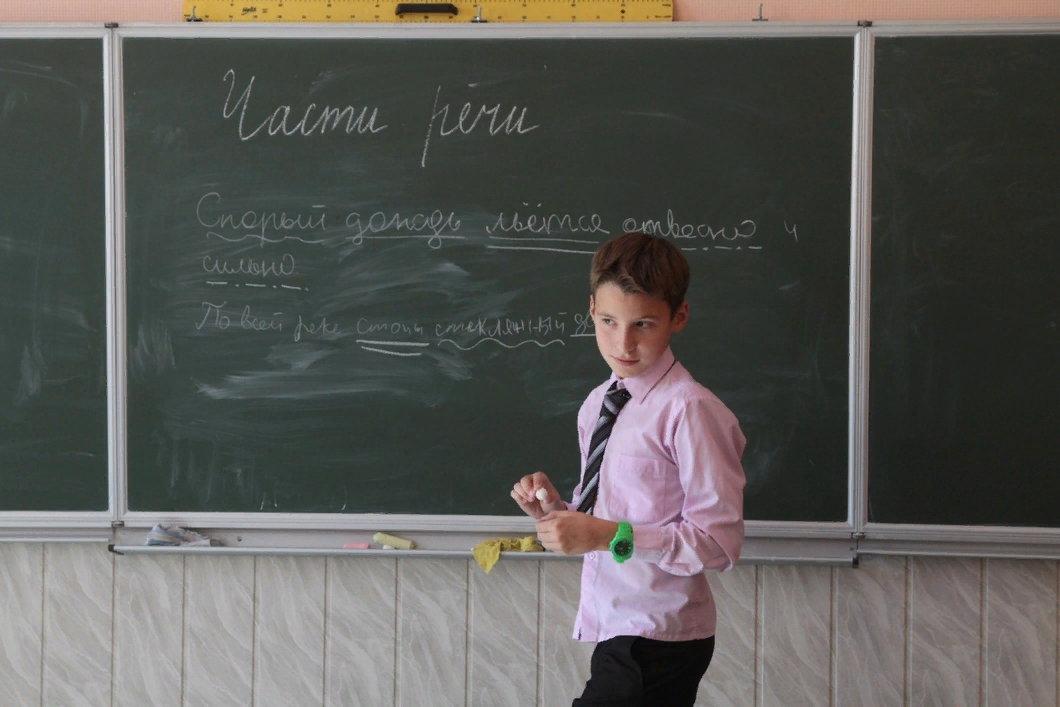 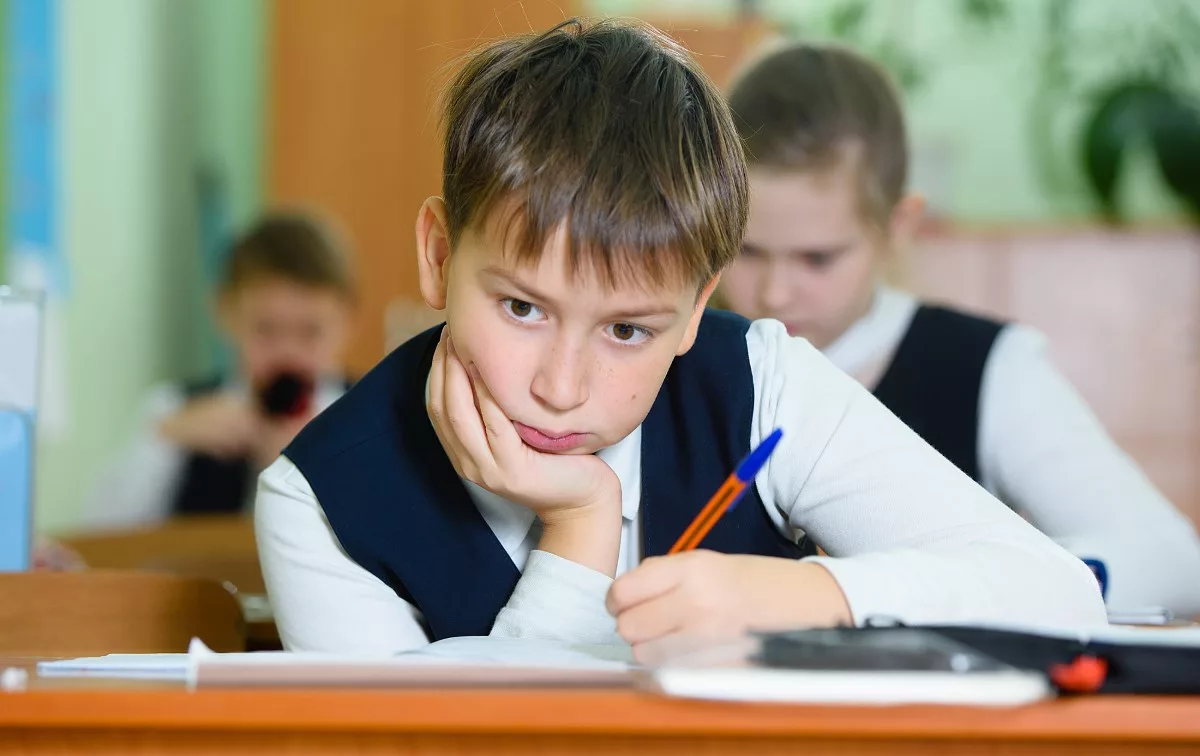 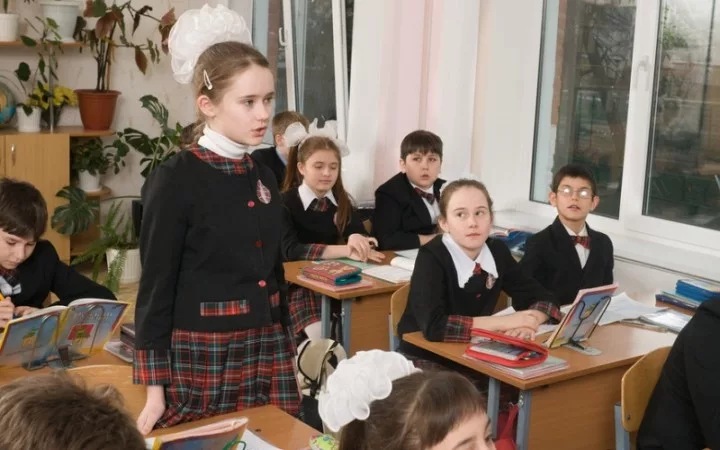 Выполняющий правила здорового и безопасного образа для себя и окружающих образа жизни
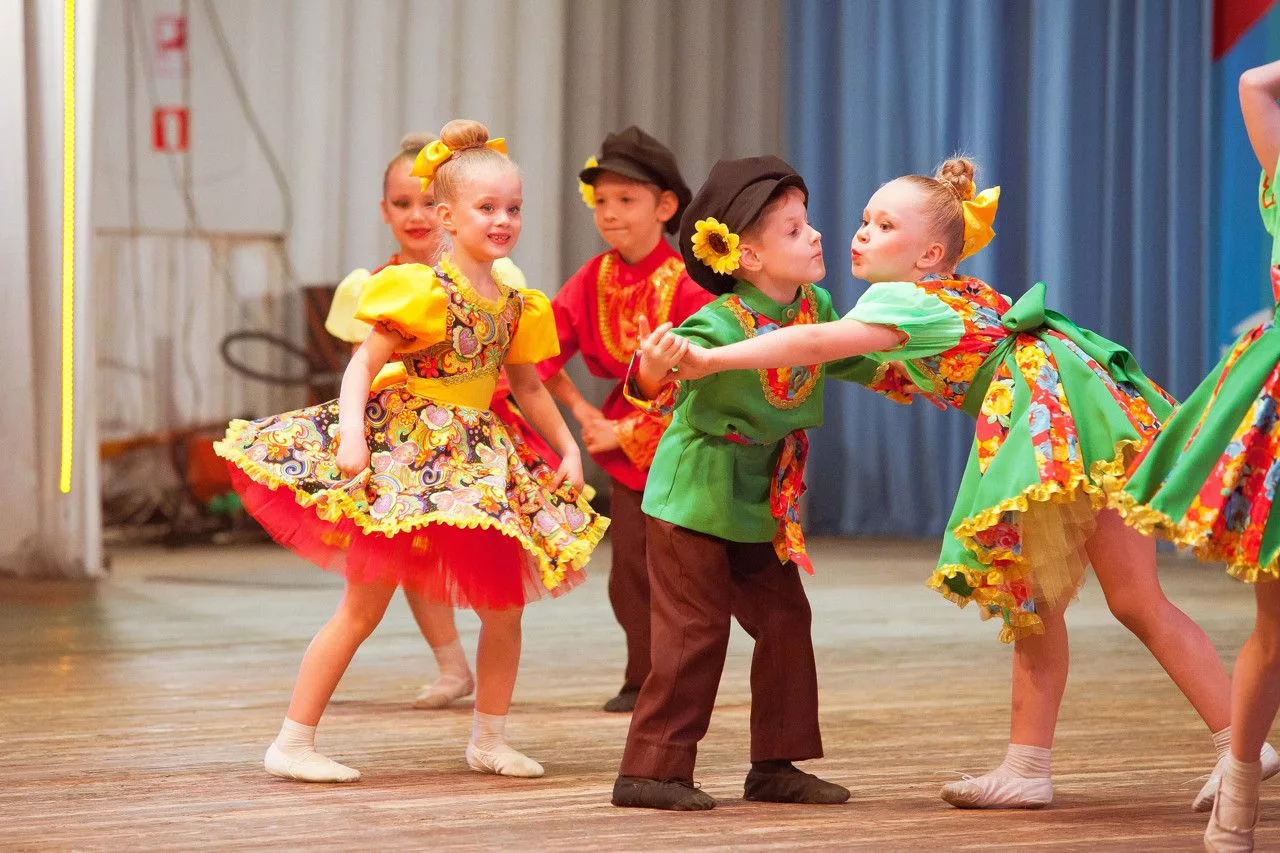 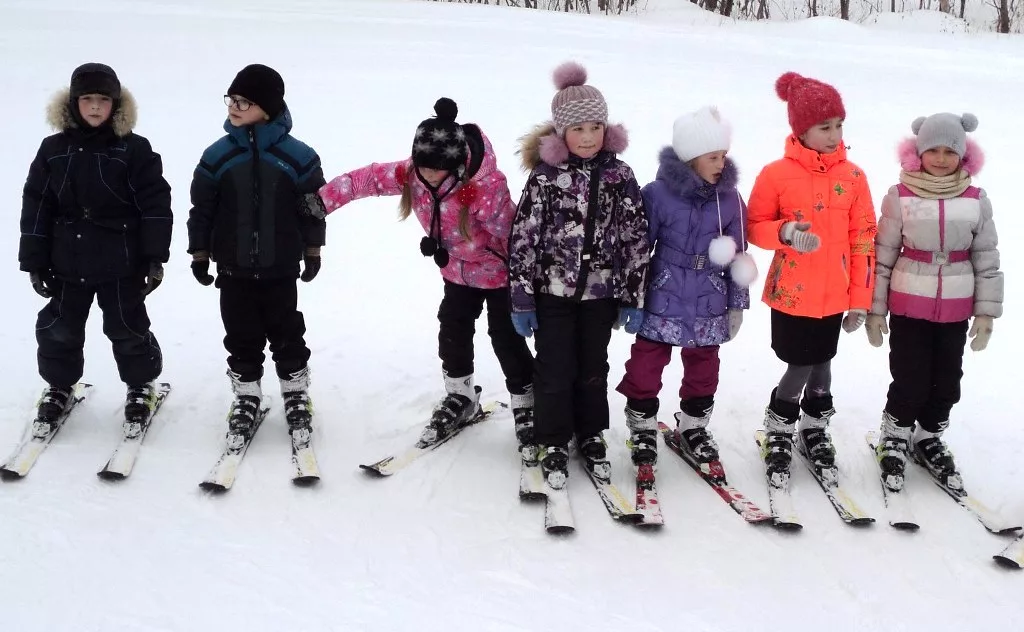 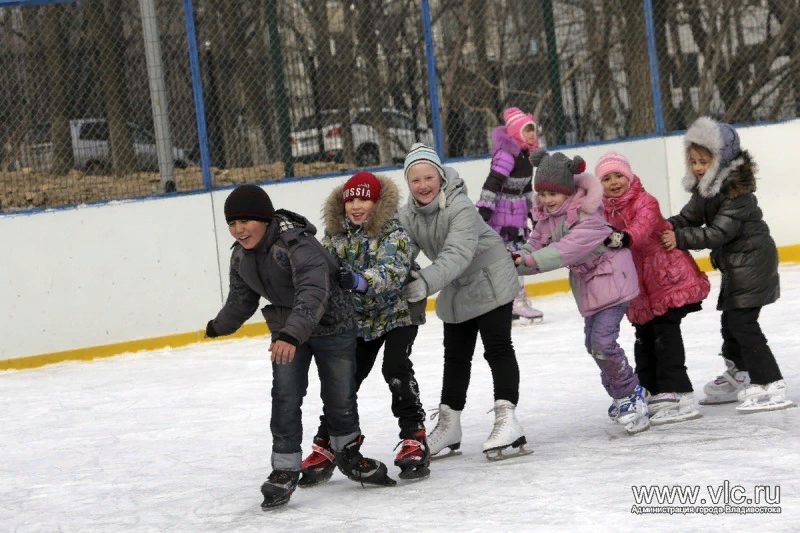 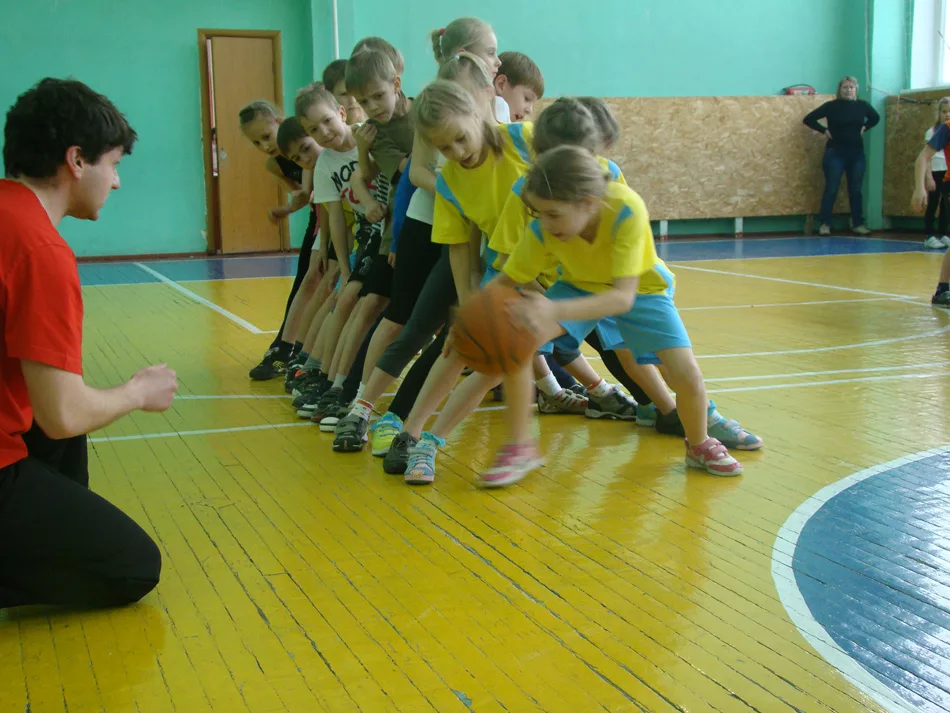 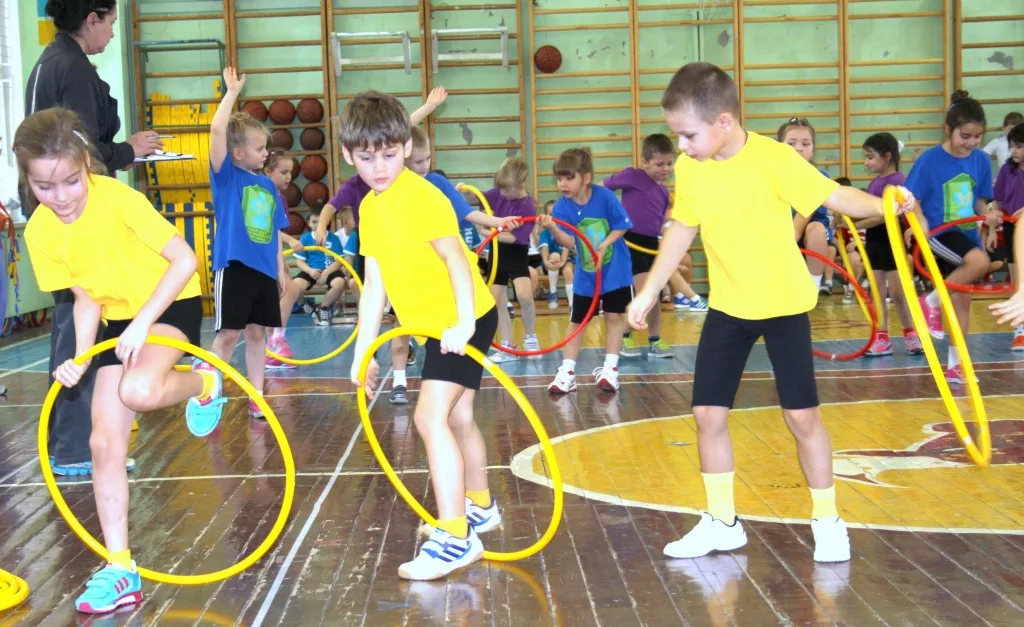 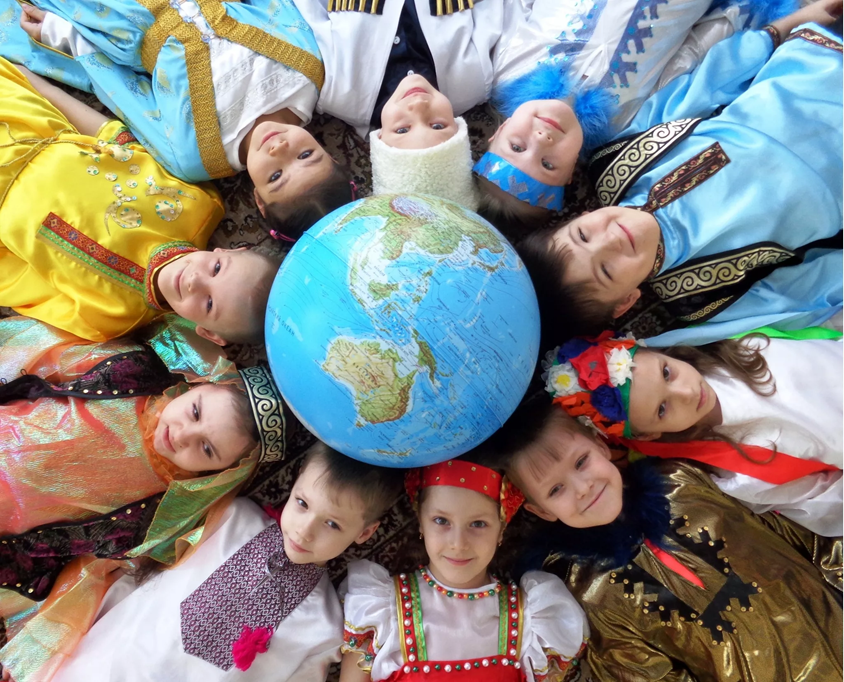 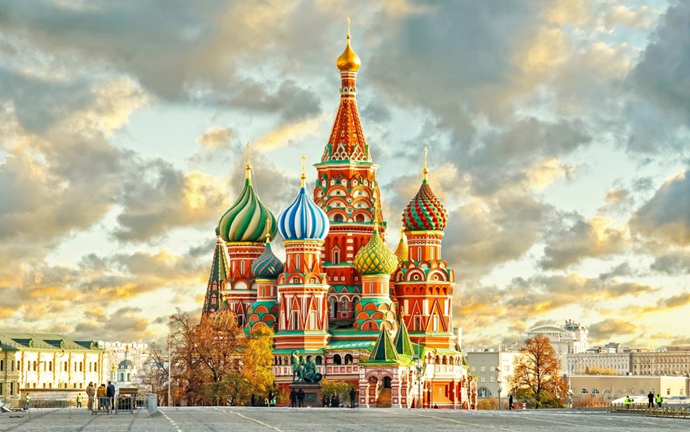 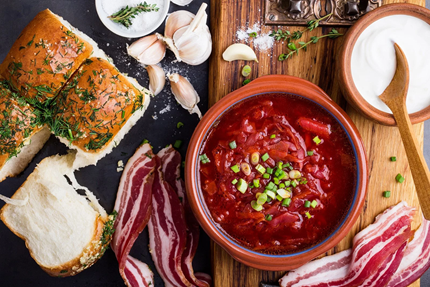 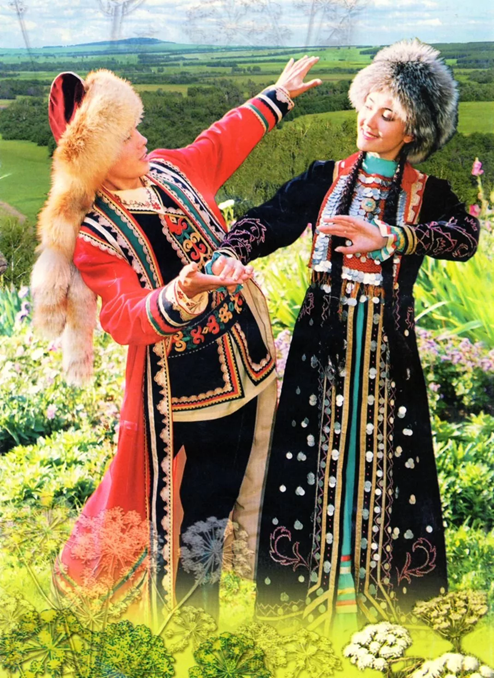 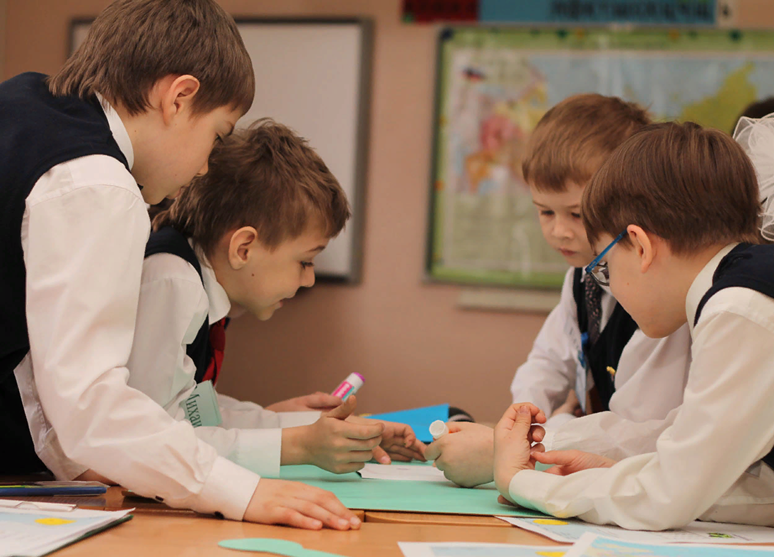 Спасибо за внимание!
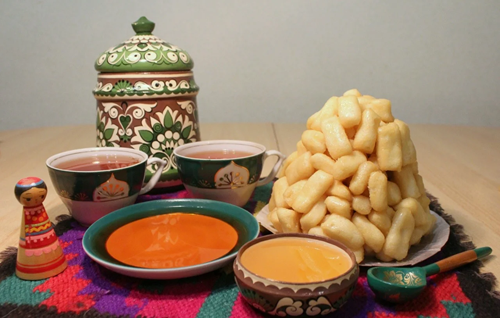 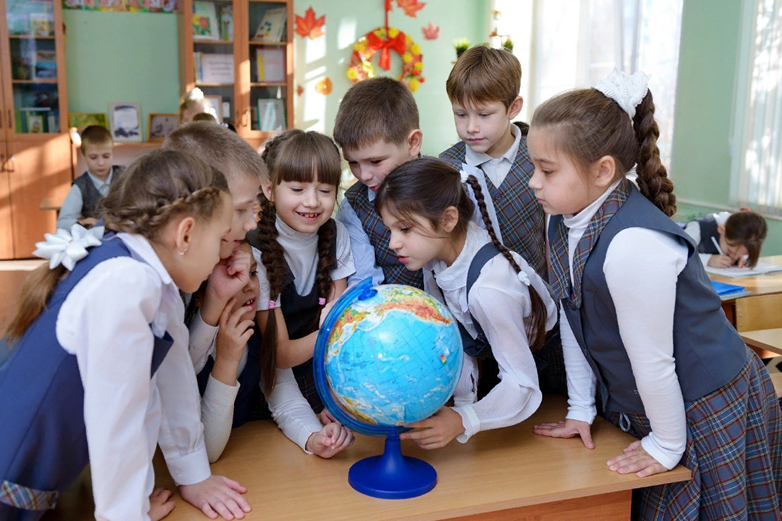 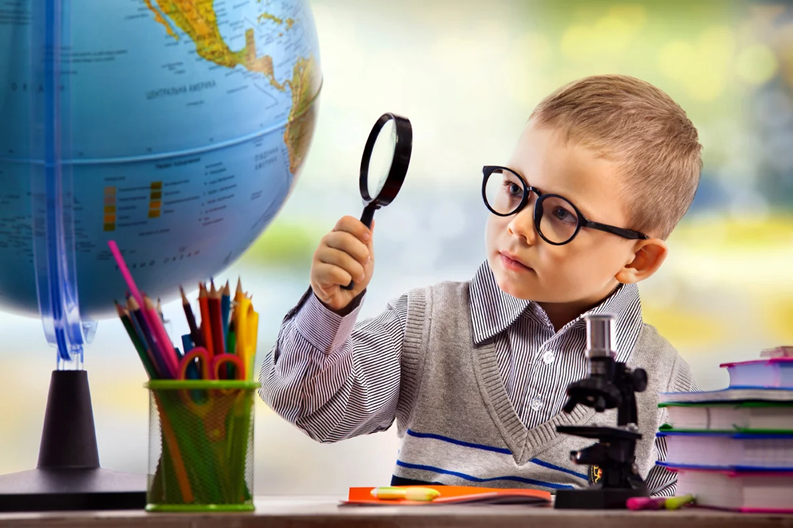 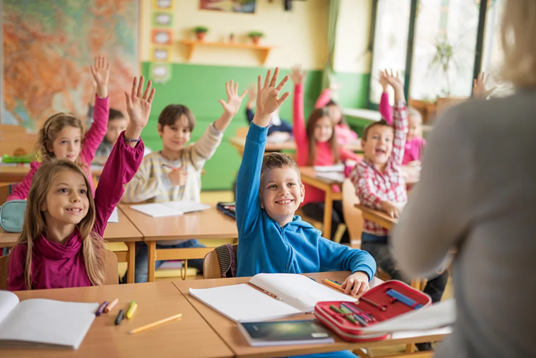 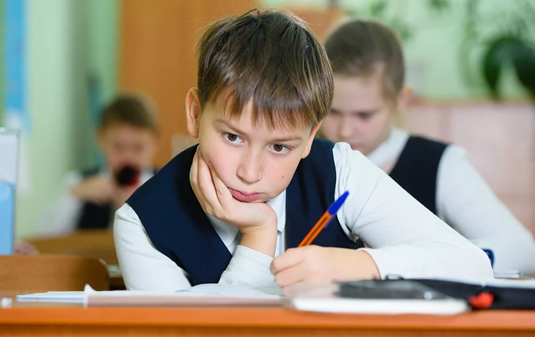 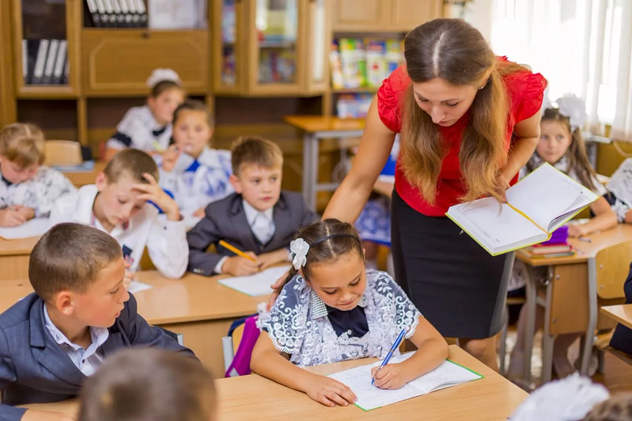 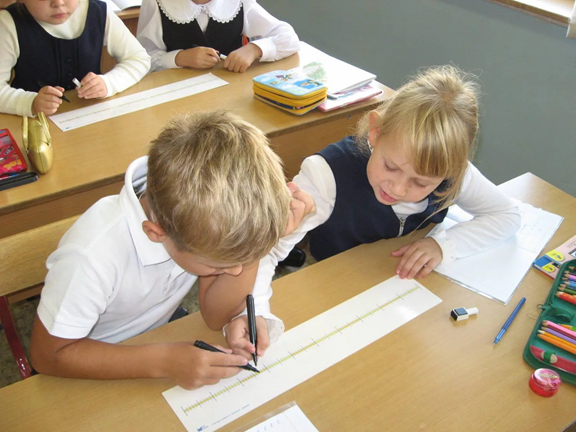 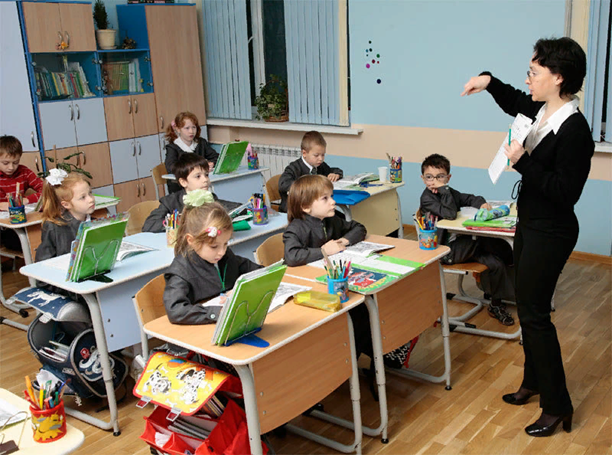 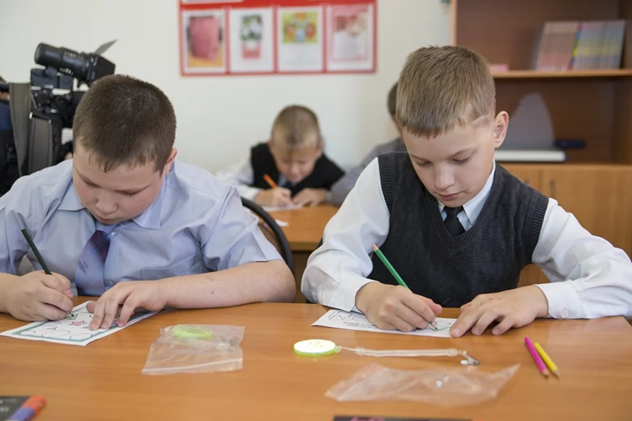 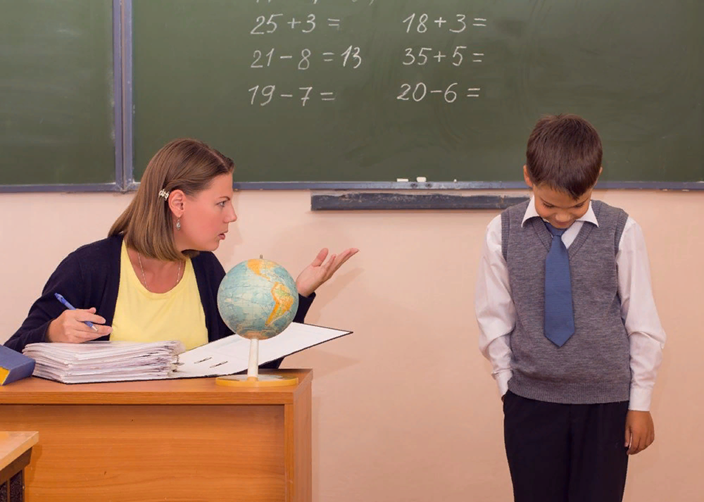 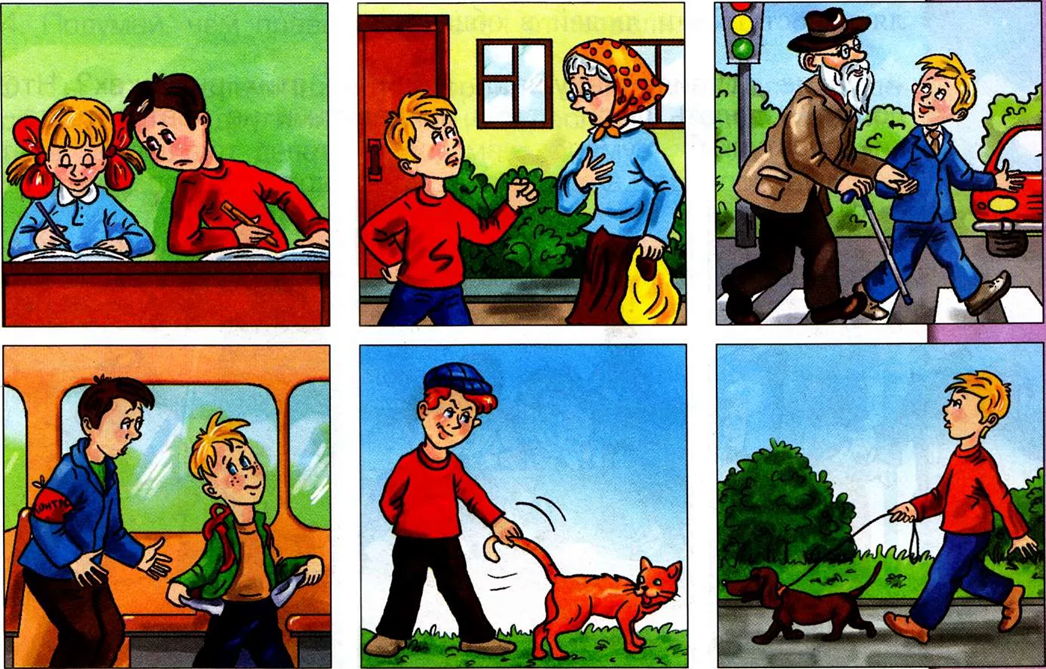 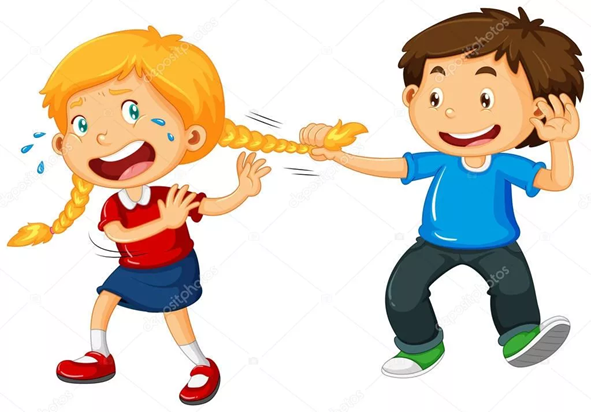 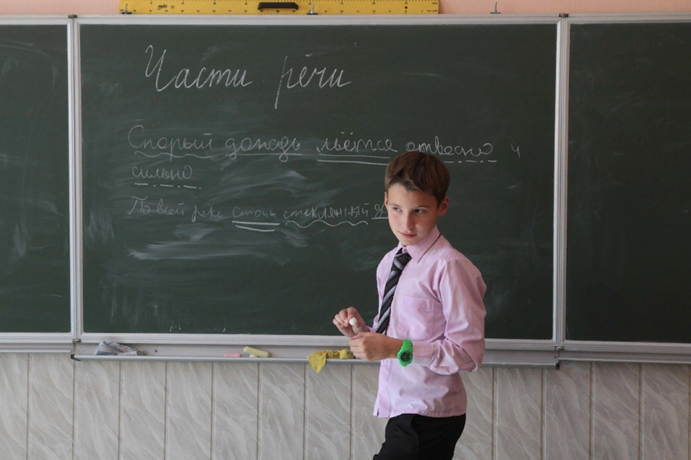 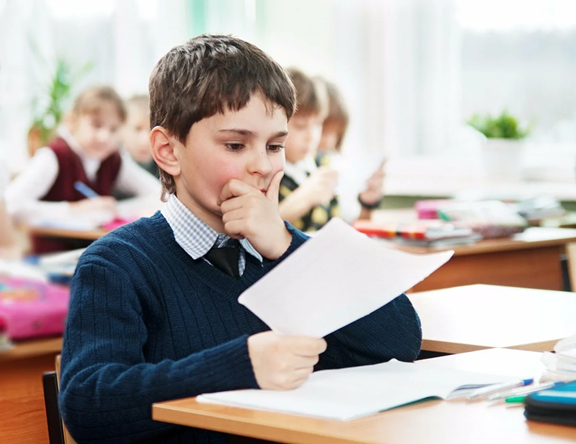 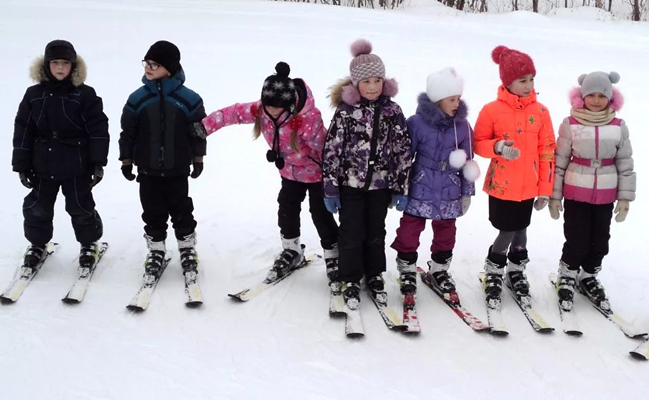 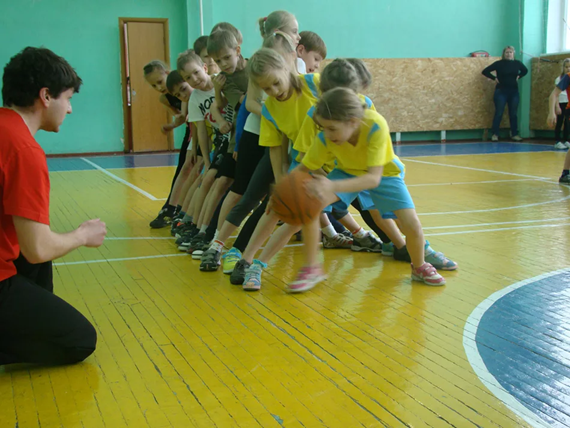 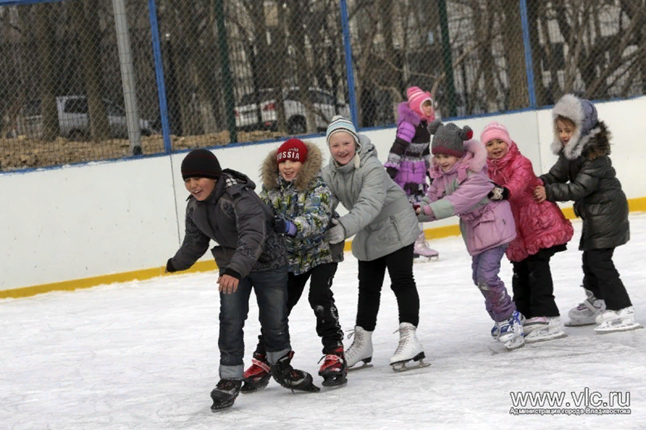 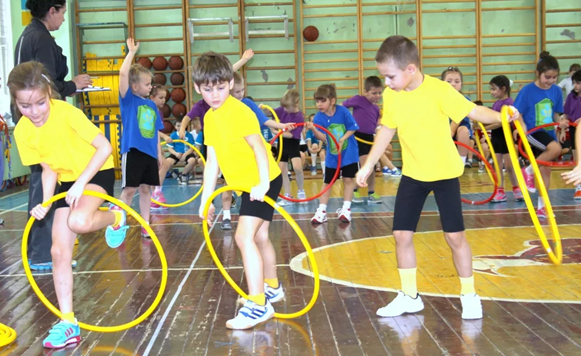 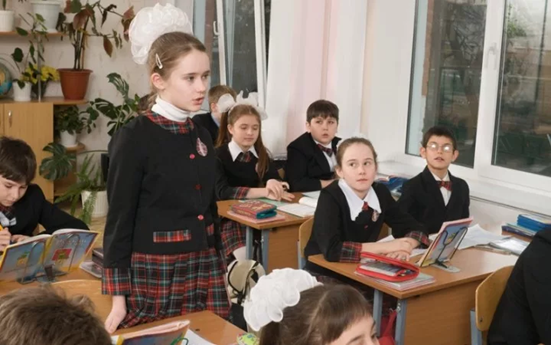 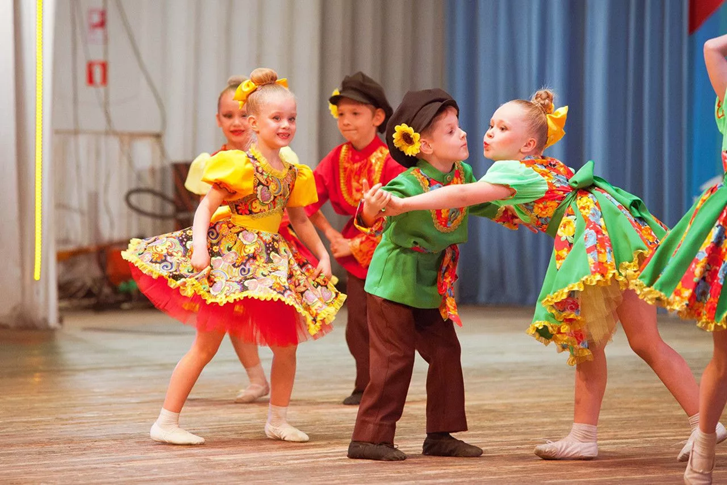